Viver envolve ter que solucionar problemas desde o momento em que nascemos até nossa morte. São problemas pessoais, proﬁssionais, familiares, ou seja, problemas de todos os tipos. Deﬁnimos “problema” como um obstáculo no caminho que nos leva ao lugar em que desejamos chegar. Pode ser uma circunstância, uma pessoa ou até um líder. Os problemas não existem para destruir pessoas, mas para fortalecer nossa atitude diante da vida e, assim, nos fazer crescer.
1
O que um líder sábio faz com o grupo que dirige? Provérbios 28:2
Pela transgressão da terra muitos são os seus príncipes, mas por homem prudente e entendido a sua continuidade será prolongada.
_______________________________________________________________________________________________________________________________________________________________
A  palavra “caudilho” vem do latim capitellium, que signiﬁca cabeça. É um termo utilizado para fazer referência a um líder militar ou um ideólogo. É empregado para qualquer pessoa que guia outras contra o que está estabelecido. Os caudilhos aparecem quando existem líderes fracos, incapazes de lidar com problemas e conﬂitos. Um líder que segue os conselhos divinos inspira sonhos e promove estabilidade no grupo que dirige.
2
O que a verdade faz na vida de quem a aceita? 
João 8:32
E conhecereis a verdade, e a verdade vos libertará.
_____________________________________________________
Os problemas não existem para ser ignorados, mas para ser resolvidos. Por mais dolorosa que seja a verdade, a atitude correta de um líder cristão deve ser aceitá-la e tratar de corrigir as coisas. A verdade liberta. Não creia que ter fé seja fazer de conta que o problema não existe. De nada adianta se esquivar do problema e alegar que ele não é seu.
3
O que o líder cristão deve fazer para que seu grupo entenda como resolver os problemas? Conselhos Para a Igreja, p. 46:
“Temos que aprender na escola de Cristo. Coisa alguma senão Sua justiça pode dar-nos direito a uma única das bênçãos do concerto da graça. Por muito tempo desejamos e procuramos obter essas bênçãos, mas não as recebemos porque temos acariciado a ideia de que poderíamos fazer alguma coisa para nos tornar dignos delas. Não temos olhado para fora de nós mesmos, crendo que Jesus é um Salvador vivo. Não devemos pensar que nossa própria graça e méritos nos salvem; a graça de Cristo é nossa única esperança de salvação.”
4
Como o líder cristão deve enfrentar os problemas? Efésios 4:26
Irai-vos, e não pequeis; não se ponha o sol sobre a vossa ira.
__________________________________________________________________________________________________________
Não deixe para o amanhã o que você pode fazer hoje. Afaste-se por um momento. Não reaja imediatamente ao problema. Peça a direção de Deus e, em seguida, enfrente as diﬁculdades. O pior que você pode fazer é adiar a solução do problema, pois isso gera desconﬁança.
5
O que o líder cristão deve fazer ao se sentir cansado de tantos problemas? Conselhos Para a Igreja, p. 47:
“Venham a Jesus, e vocês terão descanso e paz. Poderão ter agora mesmo essa bênção. Satanás sugere que vocês são desamparados, que não poderão abençoar-se a si mesmos. É verdade; vocês são desamparados. Mas exaltem a Jesus diante dele: ‘Tenho um Salvador ressurgido. Nele conﬁo, e Ele nunca permitirá que eu seja confundido. Em Seu nome triunfarei. Ele é minha justiça e minha coroa de glória.’”
6
O que você deve fazer diante dos problemas?
Tiago 1:5
E, se algum de vós tem falta de sabedoria, peça-a a Deus, que a todos dá liberalmente, e o não lança em rosto, e ser-lhe-á dada.
_______________________________________________________________________________________________________________________________________________________________
Deus nunca deixa de responder ao ﬁlho sincero que busca conselho Nele. Entretanto, os líderes da Terra também devem ser considerados. Consulte o ancião ou o pastor da igreja, e eles, com muito prazer, irão ajudar. Porém, não tente resolver o problema sozinho.
7
O  que fazem os que se negam a trabalhar em harmonia com os demais? Conselhos Para a Igreja, p. 42:
“Os que se recusam a trabalhar em boa harmonia desonram grandemente a Deus. O inimigo deleita-se em vê-los trabalhando para ﬁns mutuamente contrários. Essas pessoas precisam cultivar o amor fraternal e a ternura de coração. Se pudessem correr a cortina que lhes vela o futuro e ver o resultado de sua desunião, por certo seriam levados a arrepender-se.”
8
Qual é o testemunho mais poderoso em favor do cristianismo? Conselhos Para a Igreja, p. 43:
“A harmonia e a união que existem entre homens de disposições várias constituem o mais forte testemunho que se possa dar de que Deus enviou Seu Filho ao mundo para salvar os pecadores. É nosso privilégio dar este testemunho. Mas para fazer isso, precisamos colocar-nos sob a ordem de Cristo. Nosso caráter tem que ser moldado de conformidade com o caráter Dele, nossa vontade tem que ser rendida à Sua. Então trabalharemos juntos sem um pensamento de colisão.”
9
Qual é o grande desaﬁo dos líderes cristãos? Conselhos Para a Igreja, p. 44:
“Não é o grande número de instituições, grandes edifícios, nem a aparência externa, que Deus requer, mas a ação harmoniosa de um povo peculiar, um povo escolhido por Deus e precioso, unido um ao outro, tendo a vida escondida com Cristo em Deus. Cada homem deve estar em seu lugar, desempenhando sua tarefa, exercendo inﬂuência correta em pensamento, palavras e ações. Quando todos os obreiros assim procederem, e não antes, Sua obra será um todo completo e simétrico.”
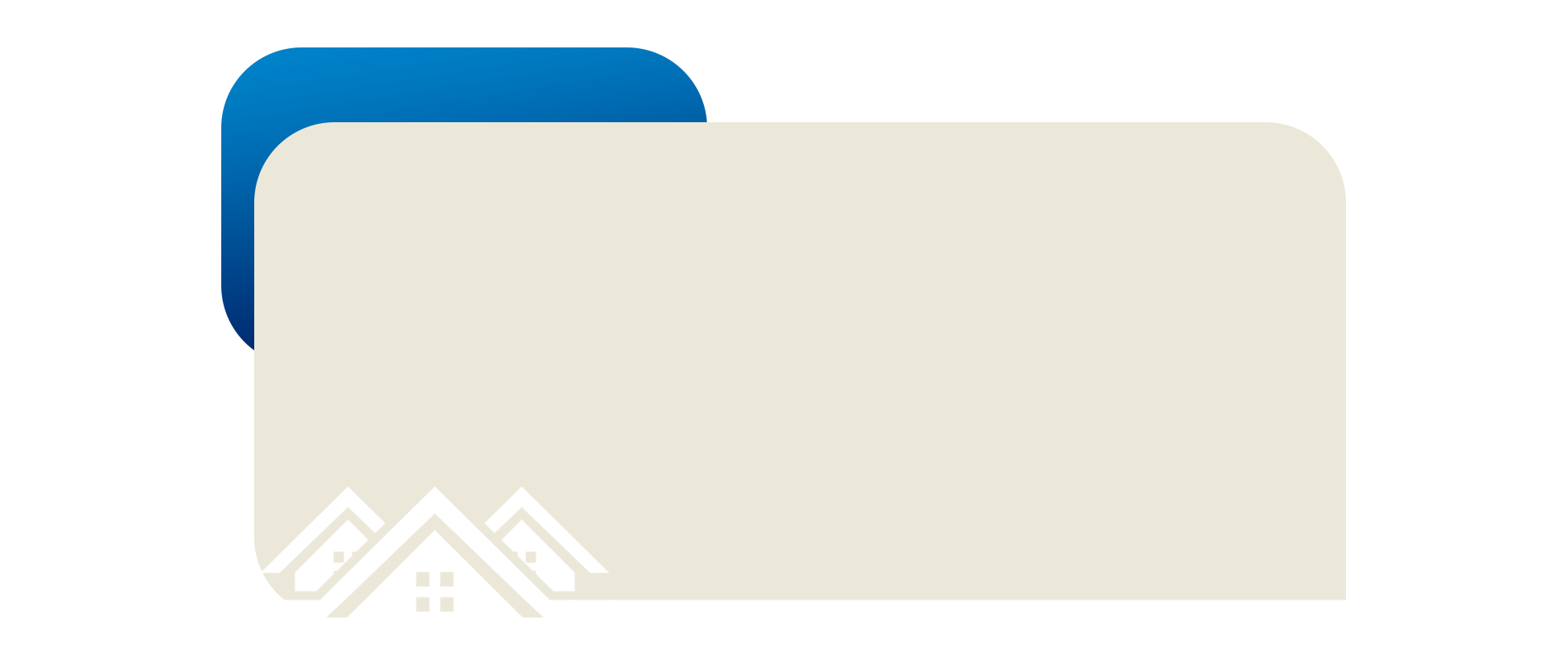 MEU DESAFIO
Ajudar alguém que esteja passando por algum conflito durante esta semana e contar como foi essa experiência no próximo encontro de meu pequeno grupo.